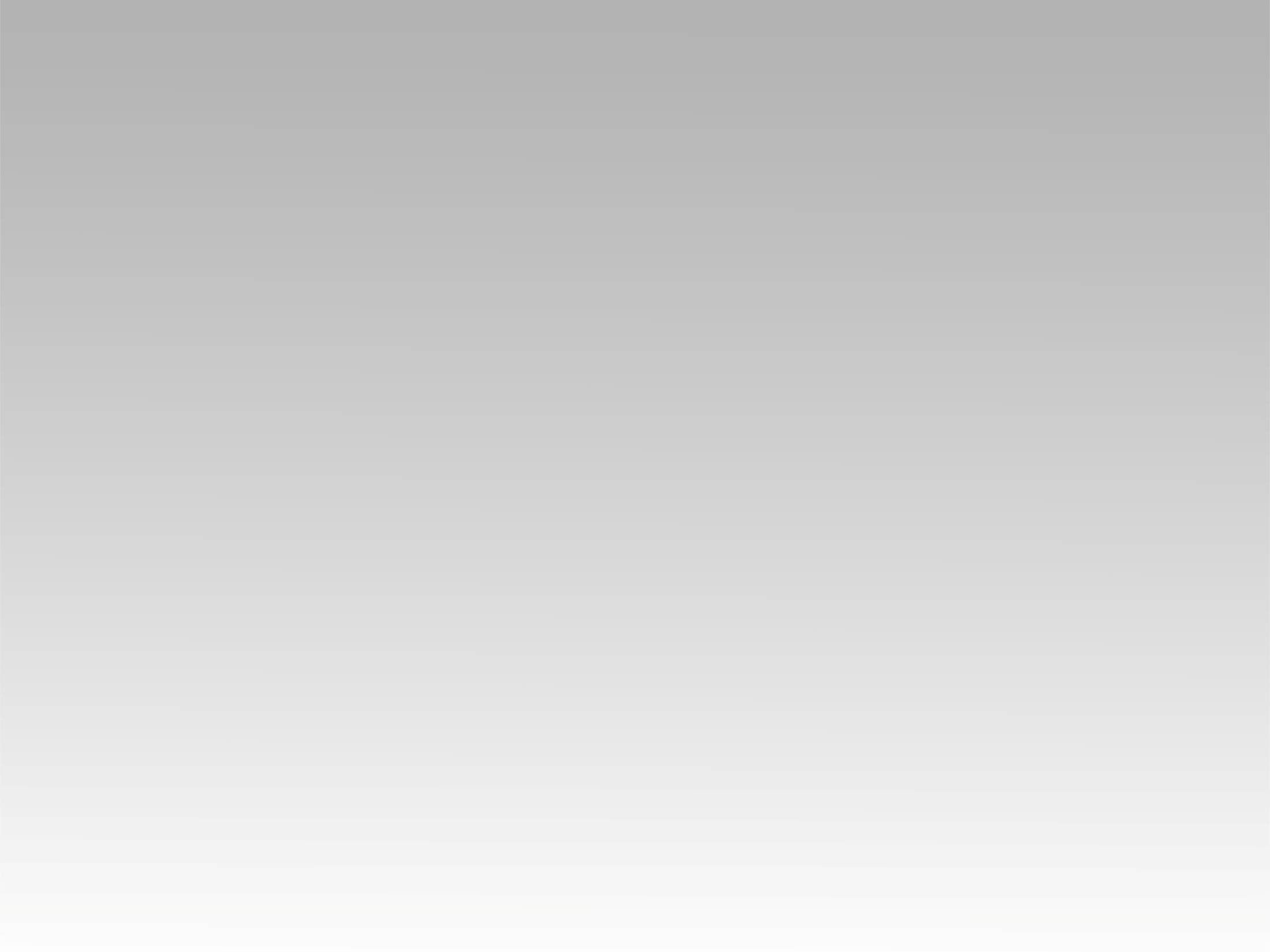 تـرنيــمة
هللويا هو قام
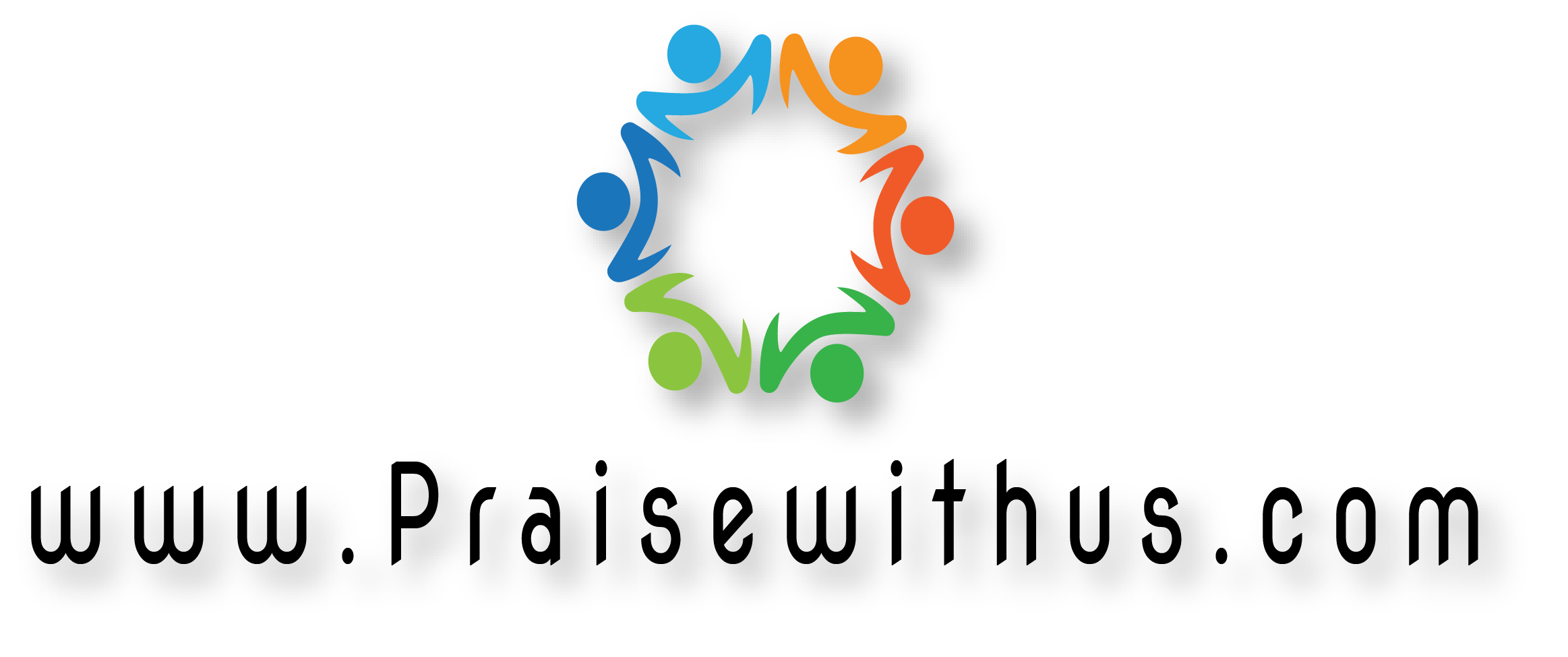 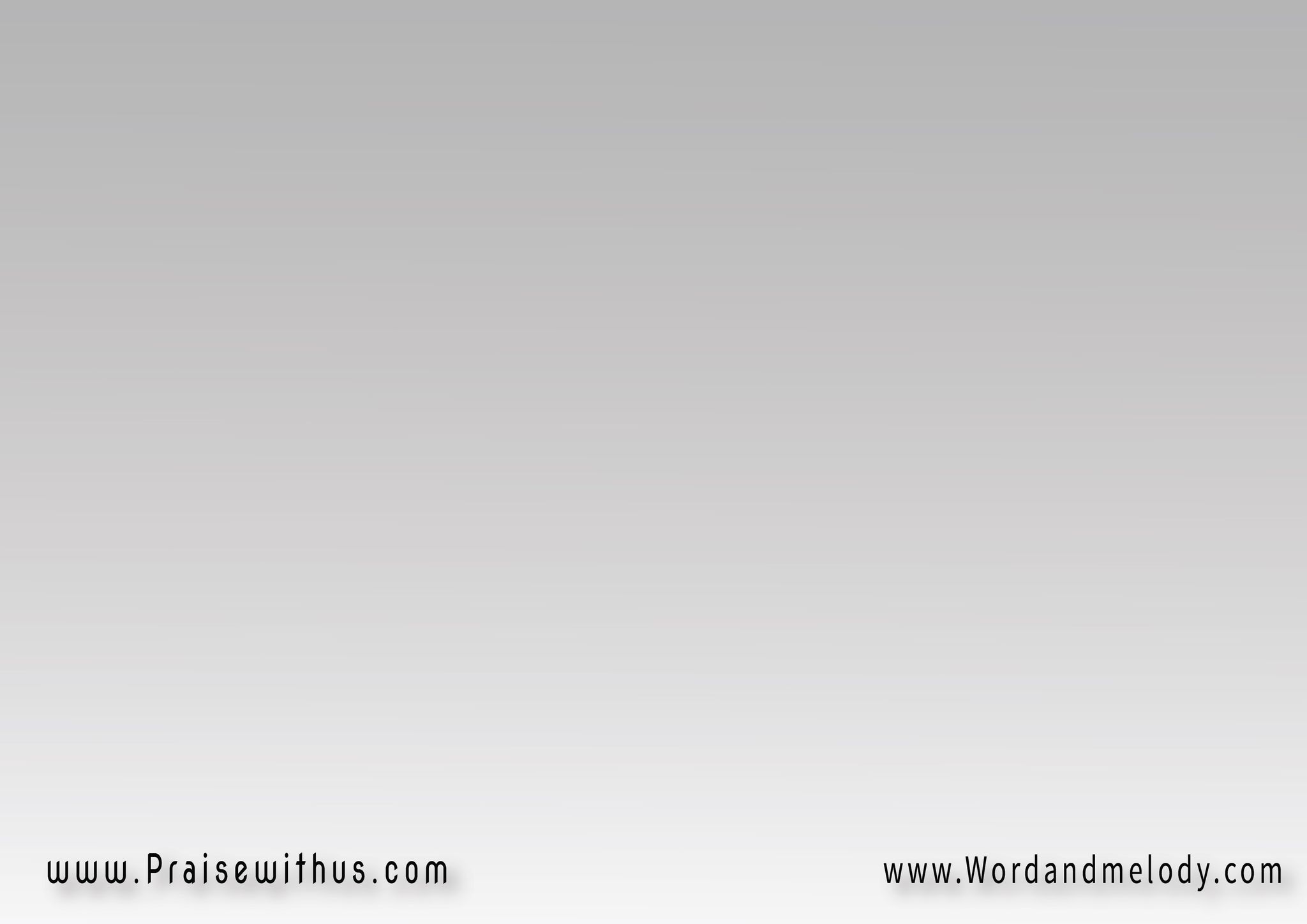 يسوع المسيح قام
من بين الأموات منتصراً
يسوع المسيح قام
نعلن بالفرح أنه قام
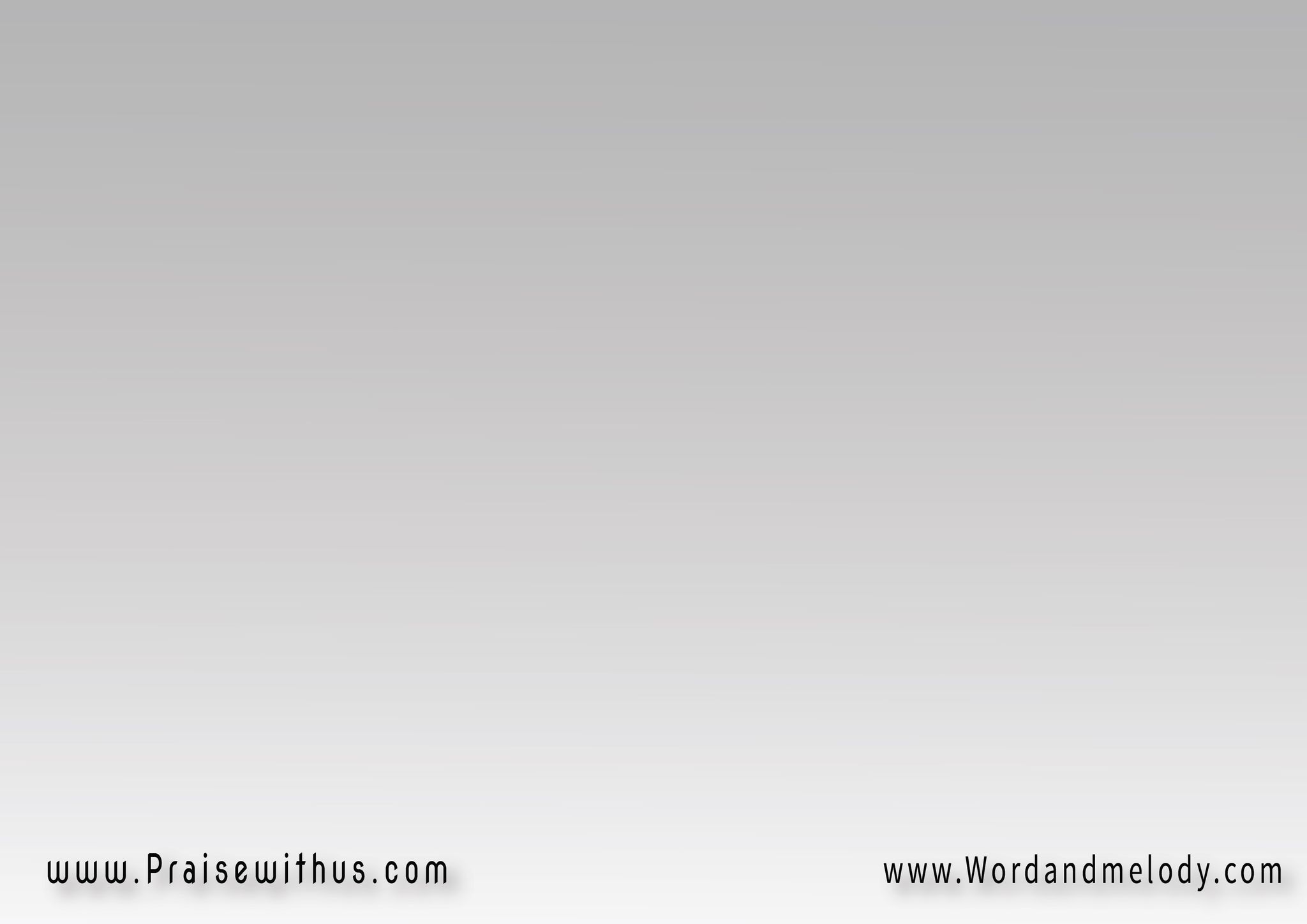 هللويا هو؛ عَلَم الهللويا
هللويا هو؛ تهليل الأتقياء
هو تغني من نال الفداء
هو أنشودة عرش السماء
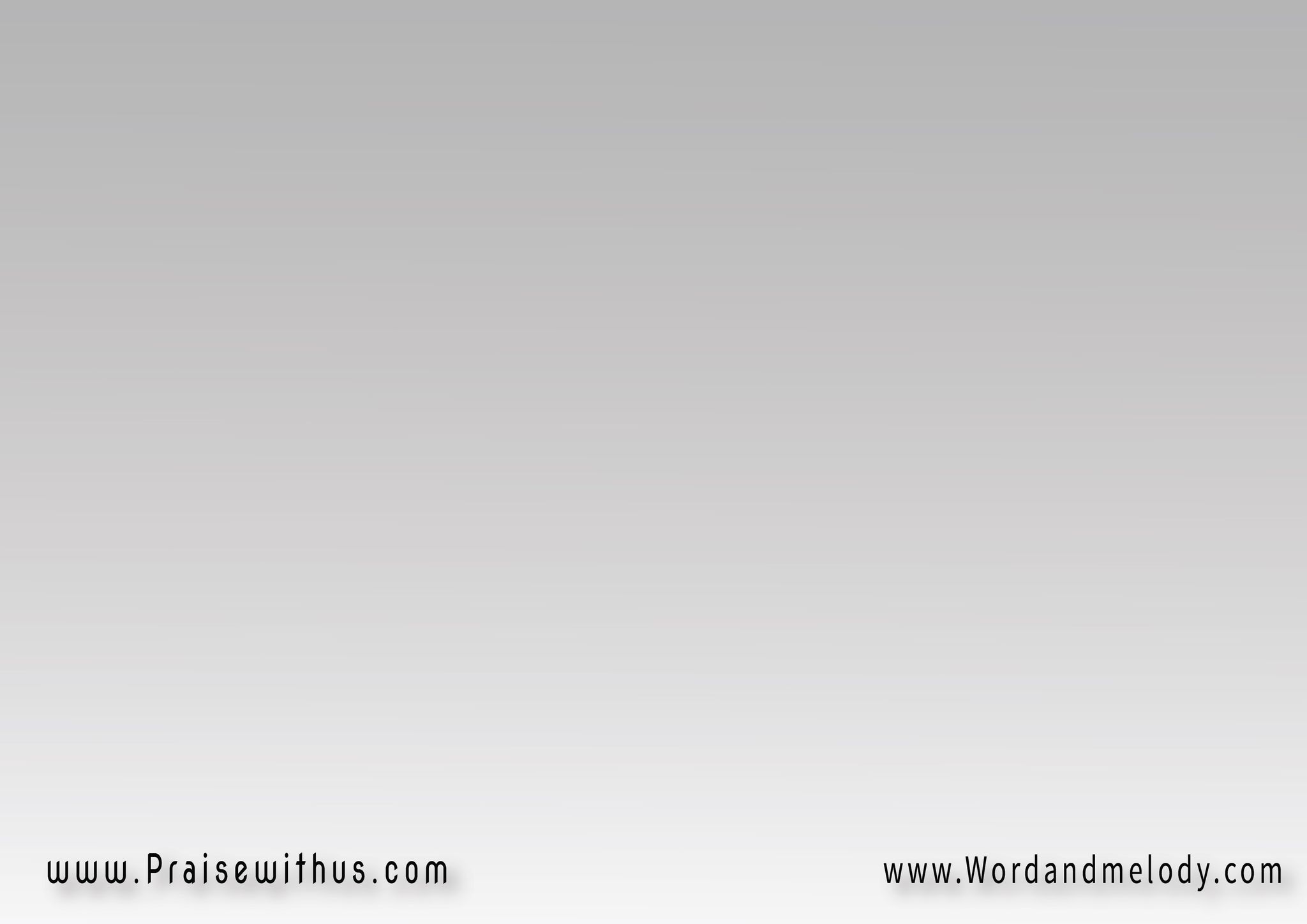 هللويا هو إشراقة الحياة
هللويا هو
مُفرِح جنسنا
هللويا
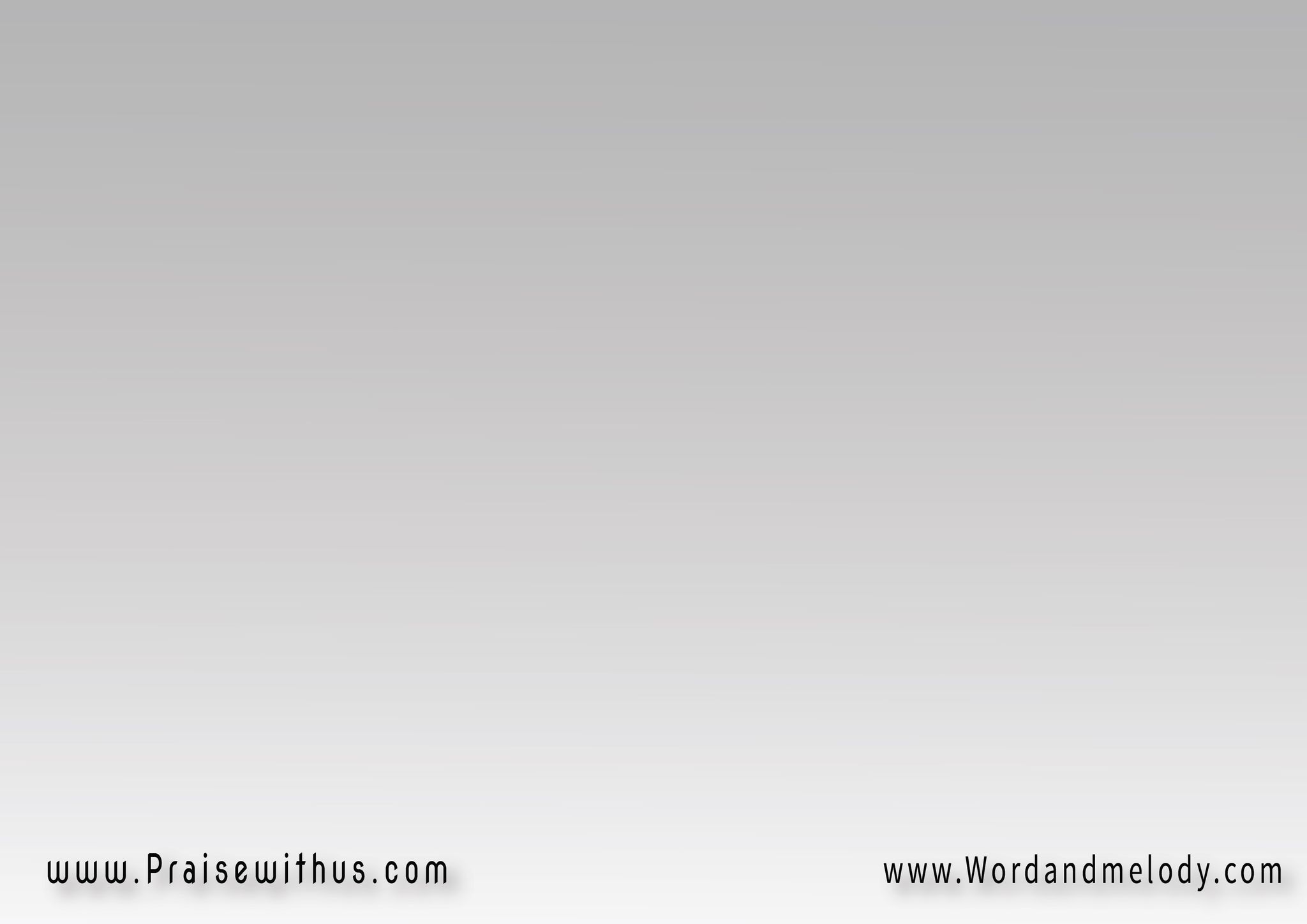 يسوع المسيح قام
من بين الأموات منتصراً
يسوع المسيح قام
نعلن بالفرح أنه قام
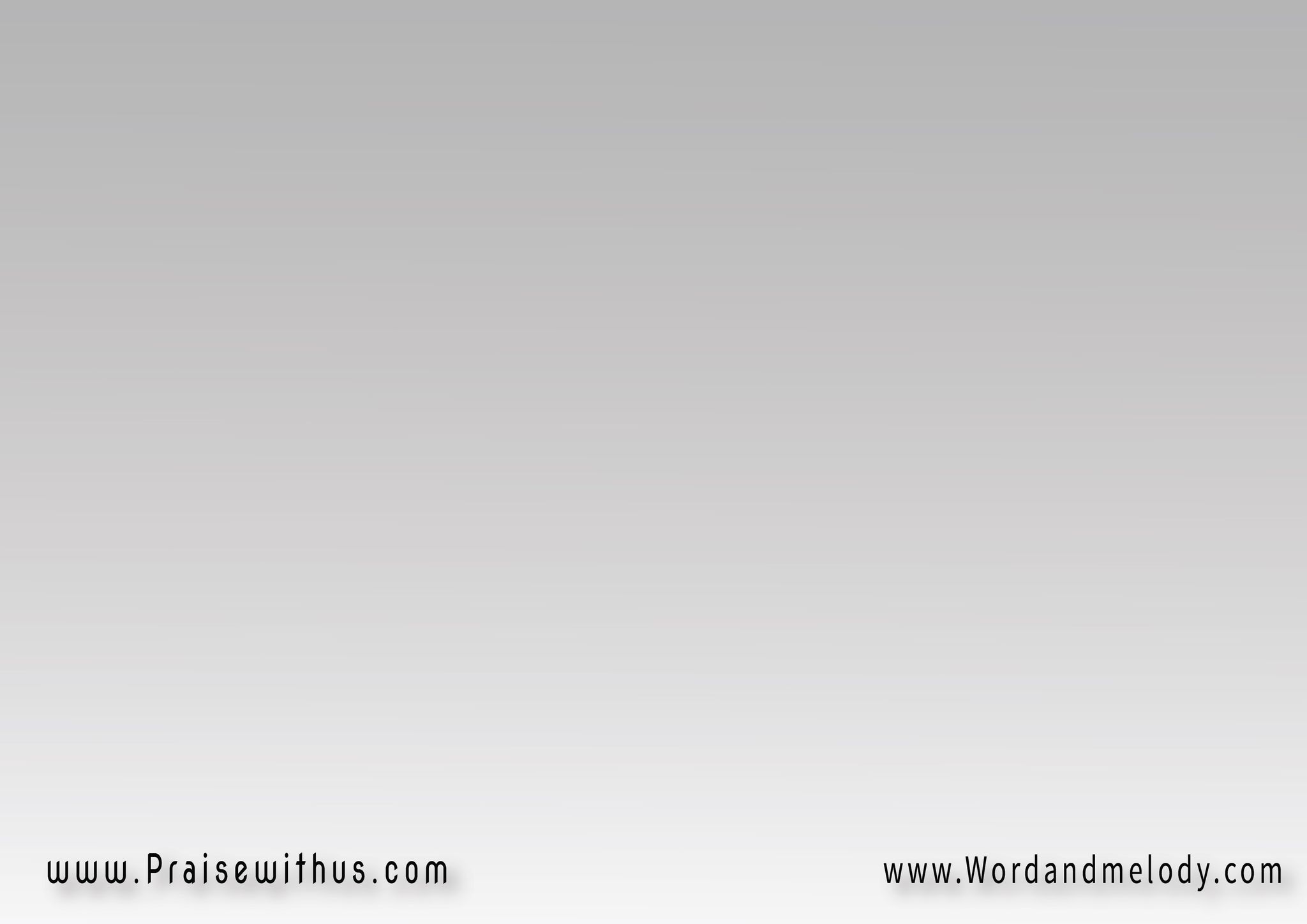 هللويا قولوا للموت:
شوكتُك فين؟!
هللويا قولوا للهاوية:
قهرك مين؟!
هللويا
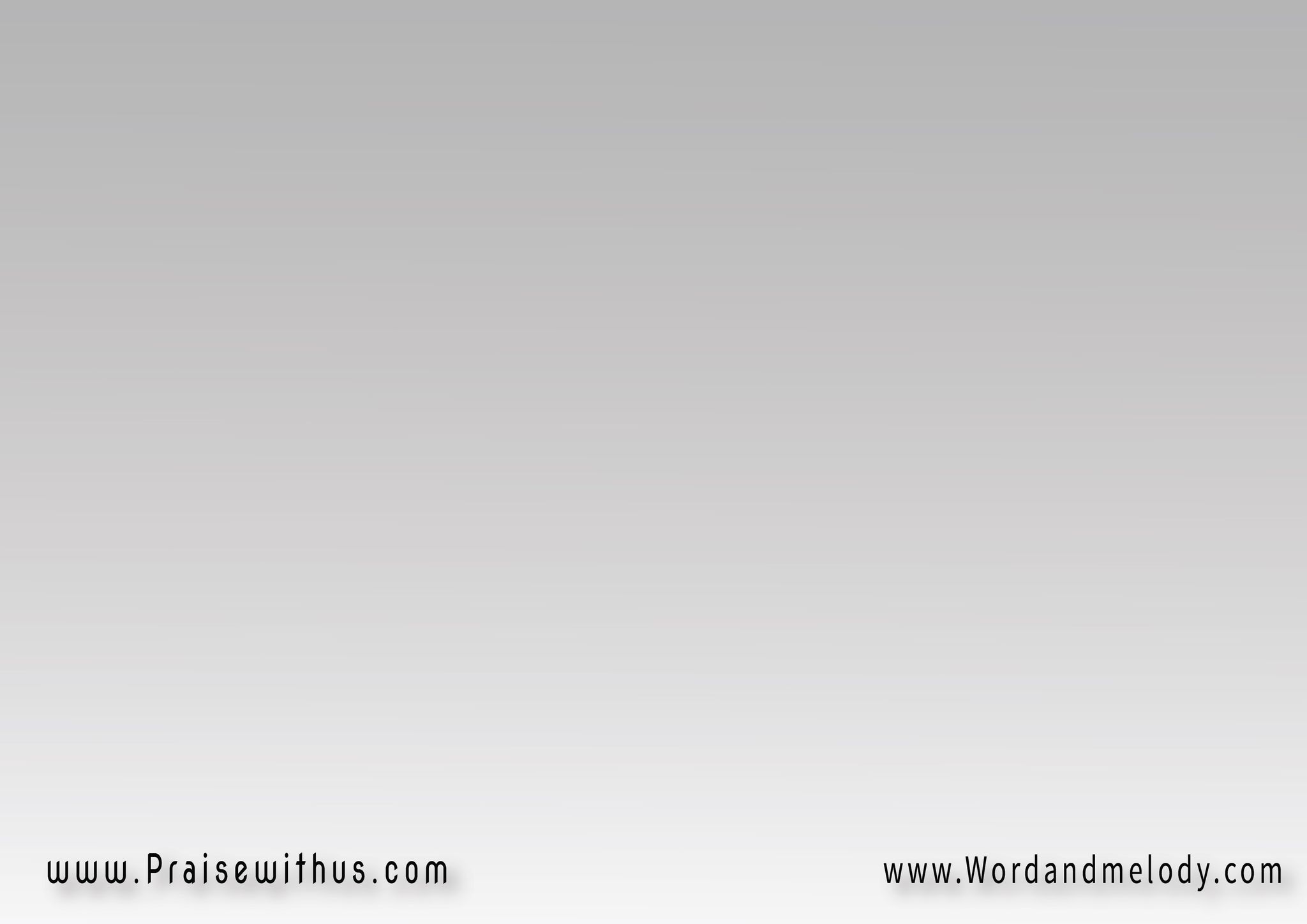 يسوع المسيح قام
من بين الأموات منتصراً
يسوع المسيح قام
نعلن بالفرح أنه قام
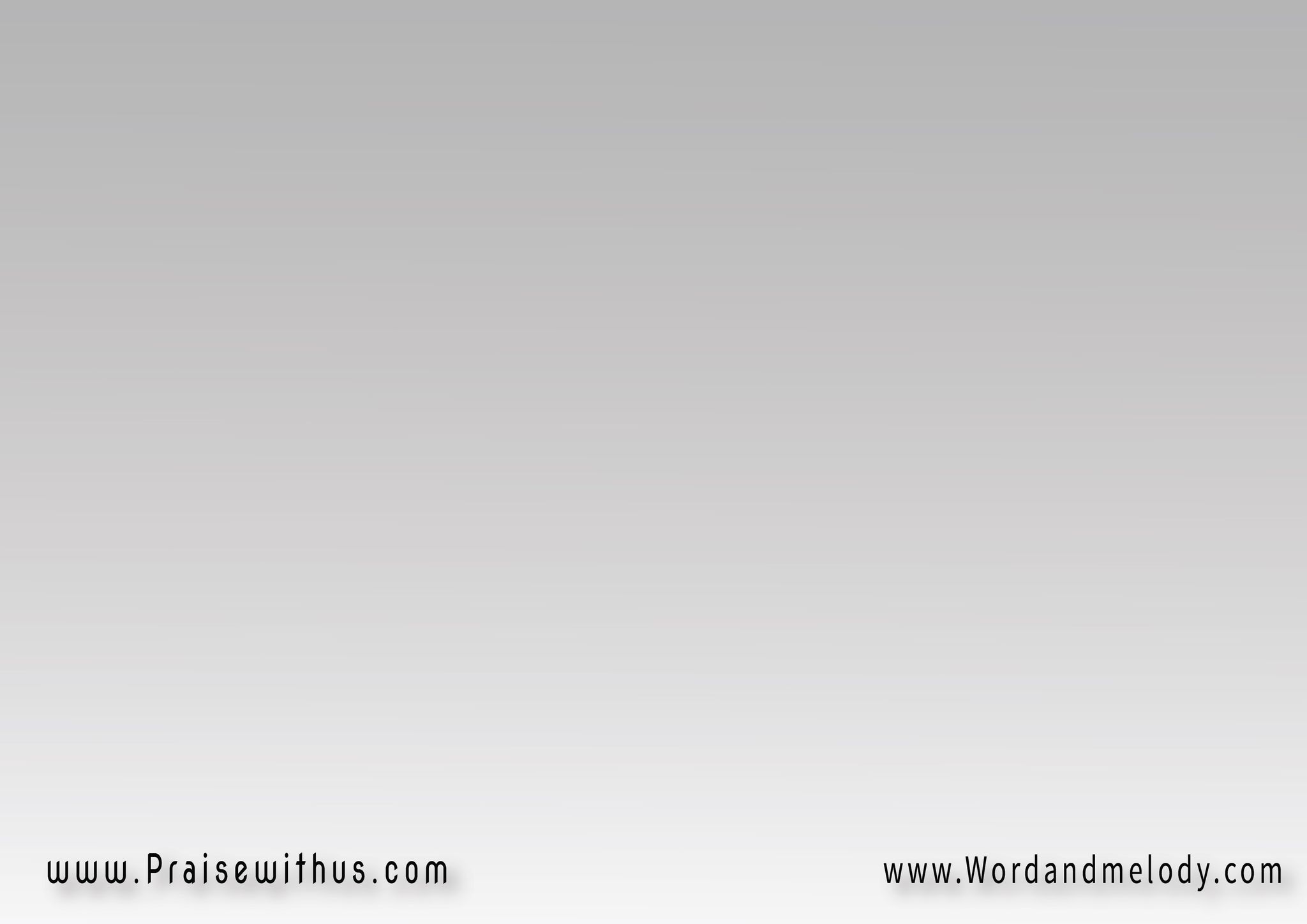 هللويا هو؛ يسود ع الأحياء
هللويا هو؛ يسود ع الأموات
لهذا هو قد مات وقام
ليهب ل جنسنا قيام
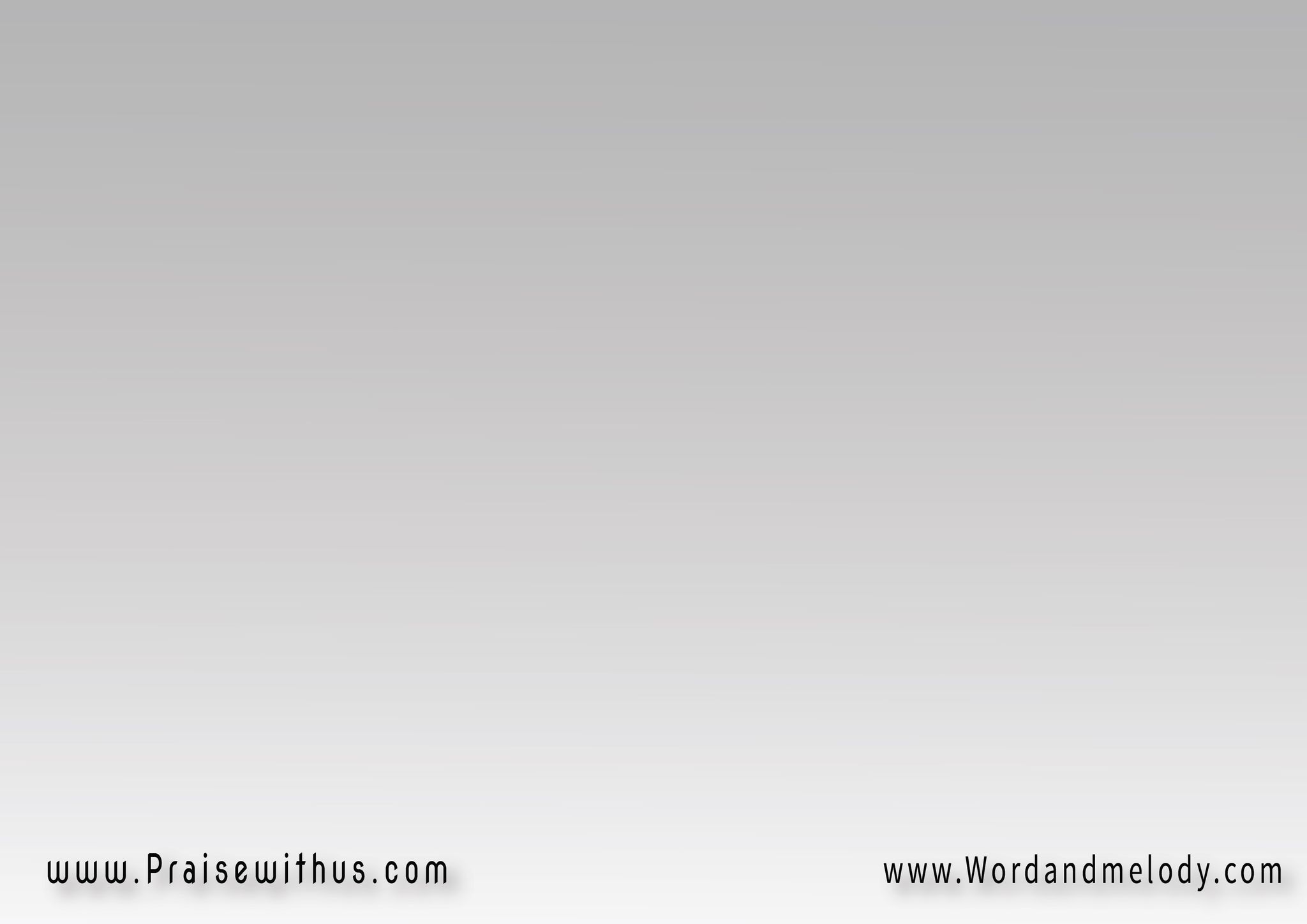 هللويا هو؛ إكليل فخرنا
هللويا هو؛ إنجيل سبحنا
هللويا
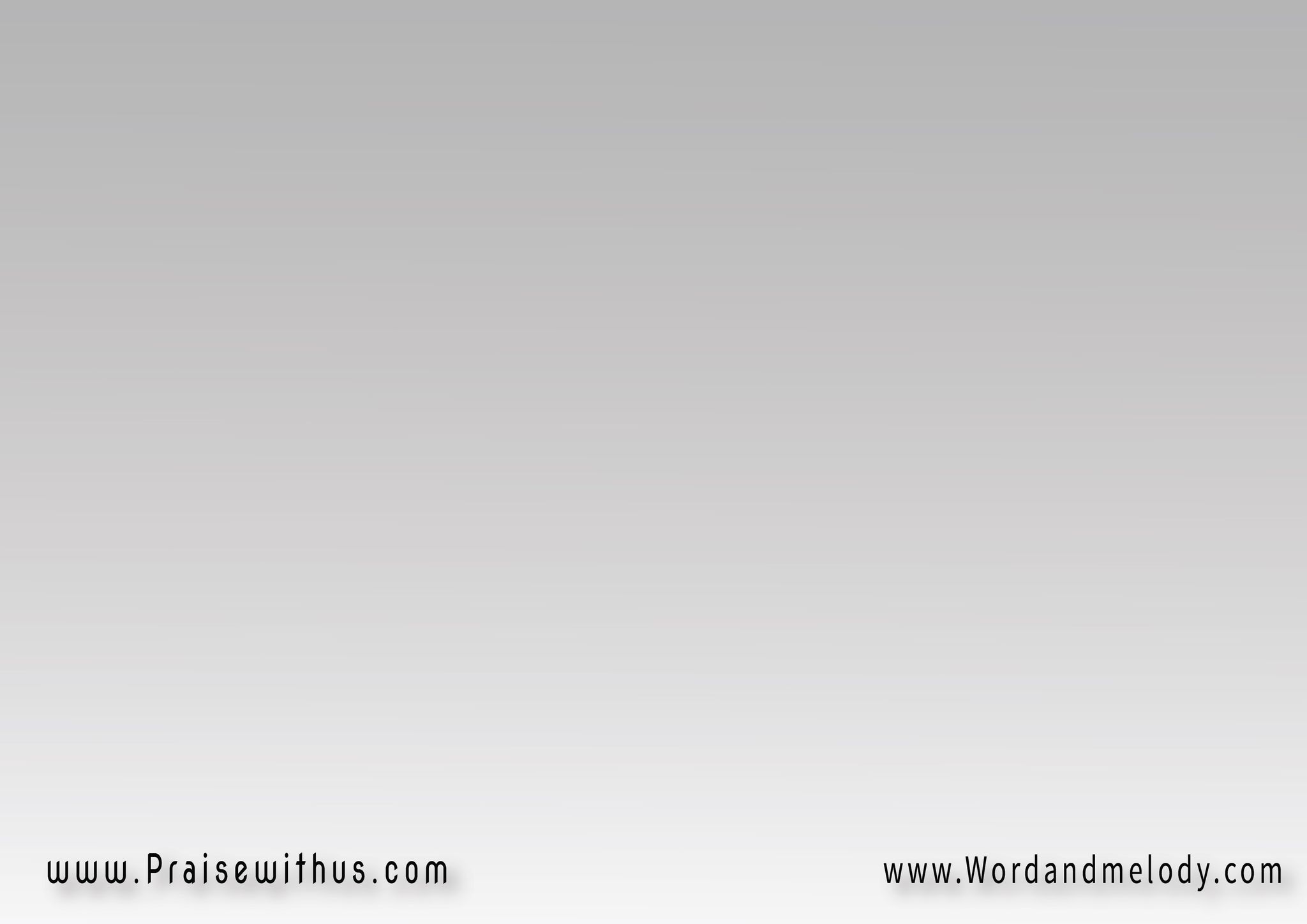 يسوع المسيح قام
من بين الأموات منتصراً
يسوع المسيح قام
نعلن بالفرح أنه قام
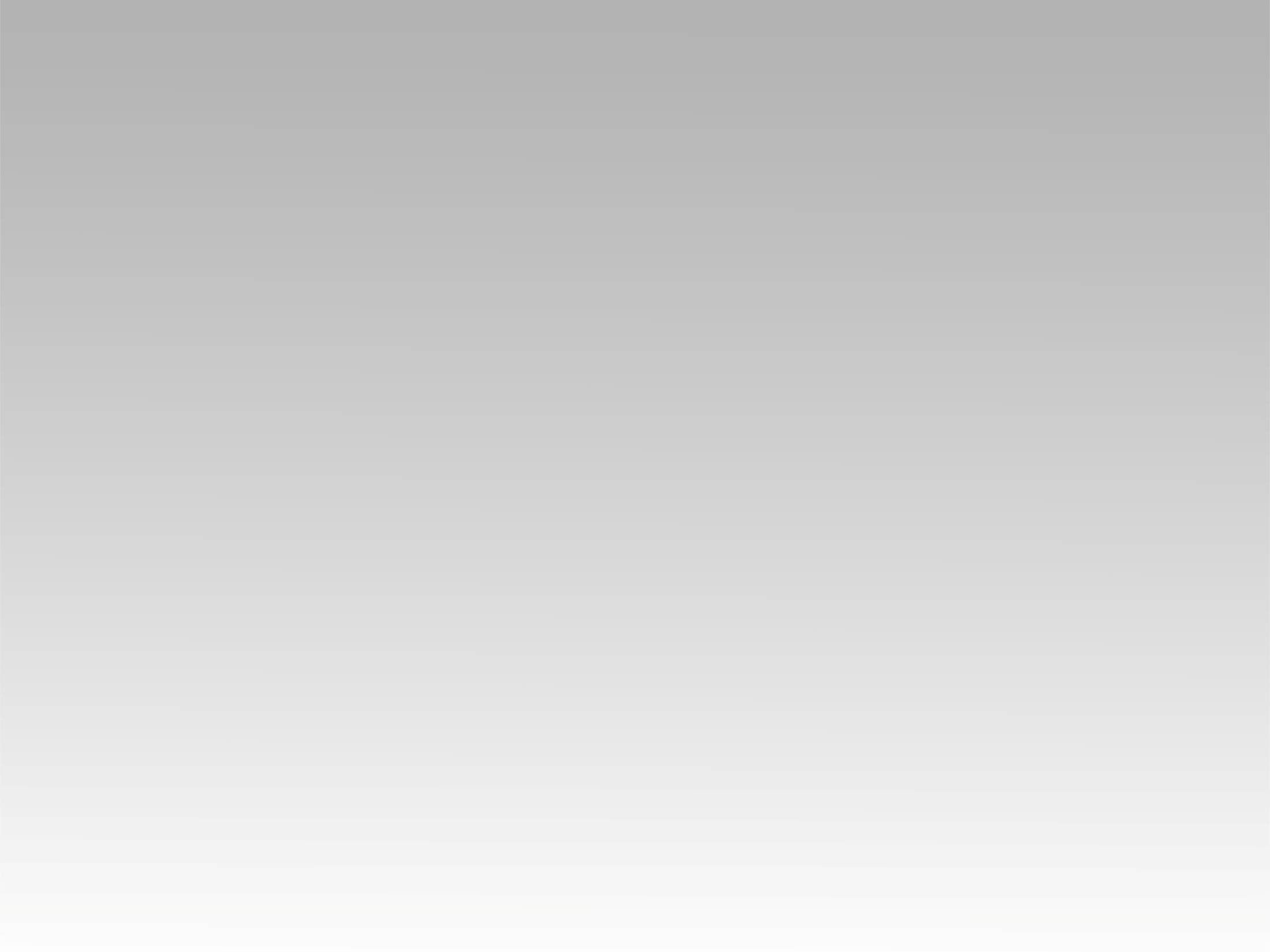 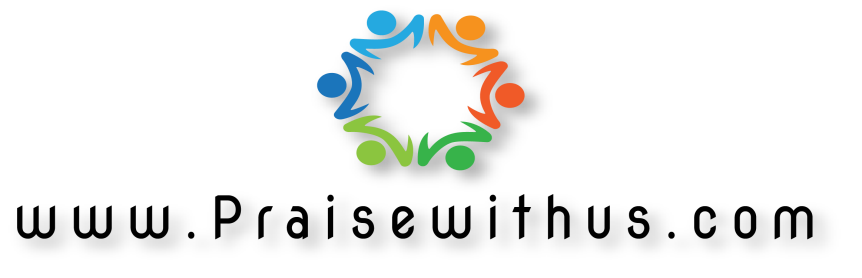